All That Glitters: The Effect of Attention and News on the Buying Behavior of Individual and Institutional Investors
Brad M. Barber & Terrance Odean
BCG lab seminar Apr 30th, 2021
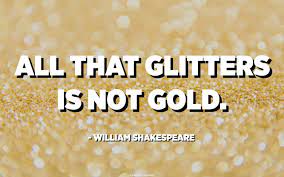 Overview
1
2
3
This paper shows that individual investors are net buyers of attention-grabbing stocks, e.g., stocks experiencing high abnormal trading volume, stocks with extreme one-day returns, and stocks in the news.
     Attention-driven buying results from the difficulty that investors have searching the thousands of stocks they can potentially buy

     Individual investors do not face the same search problem when selling because they tend to sell only stocks they already own.
Data
1
2
3
4
A large discount brokerage – trading and position records for the investments of 78,000 households from Jan 1991 to Dec 1996

        A small discount brokerage – ‘’   from Jan 1996 to June 1999

      A large full-service brokerage – ‘’  from June 1999 to Jan 2002

        Plexus Group- a consulting firm that tracks the trading of professional money managers for institutional clients from Jan 1993 to Mar 1996
Main Variable – Buy-Sell Imbalance
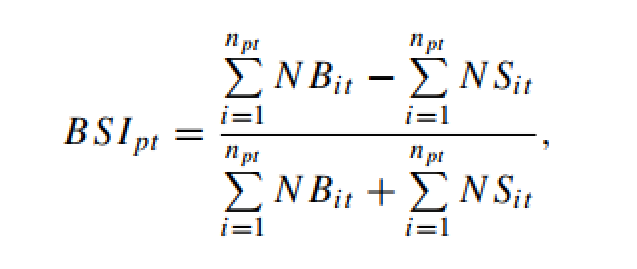 1.1 Volume sorts
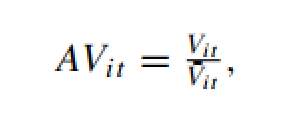 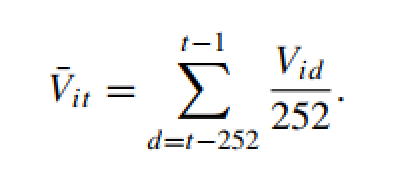 1.1 Volume sorts
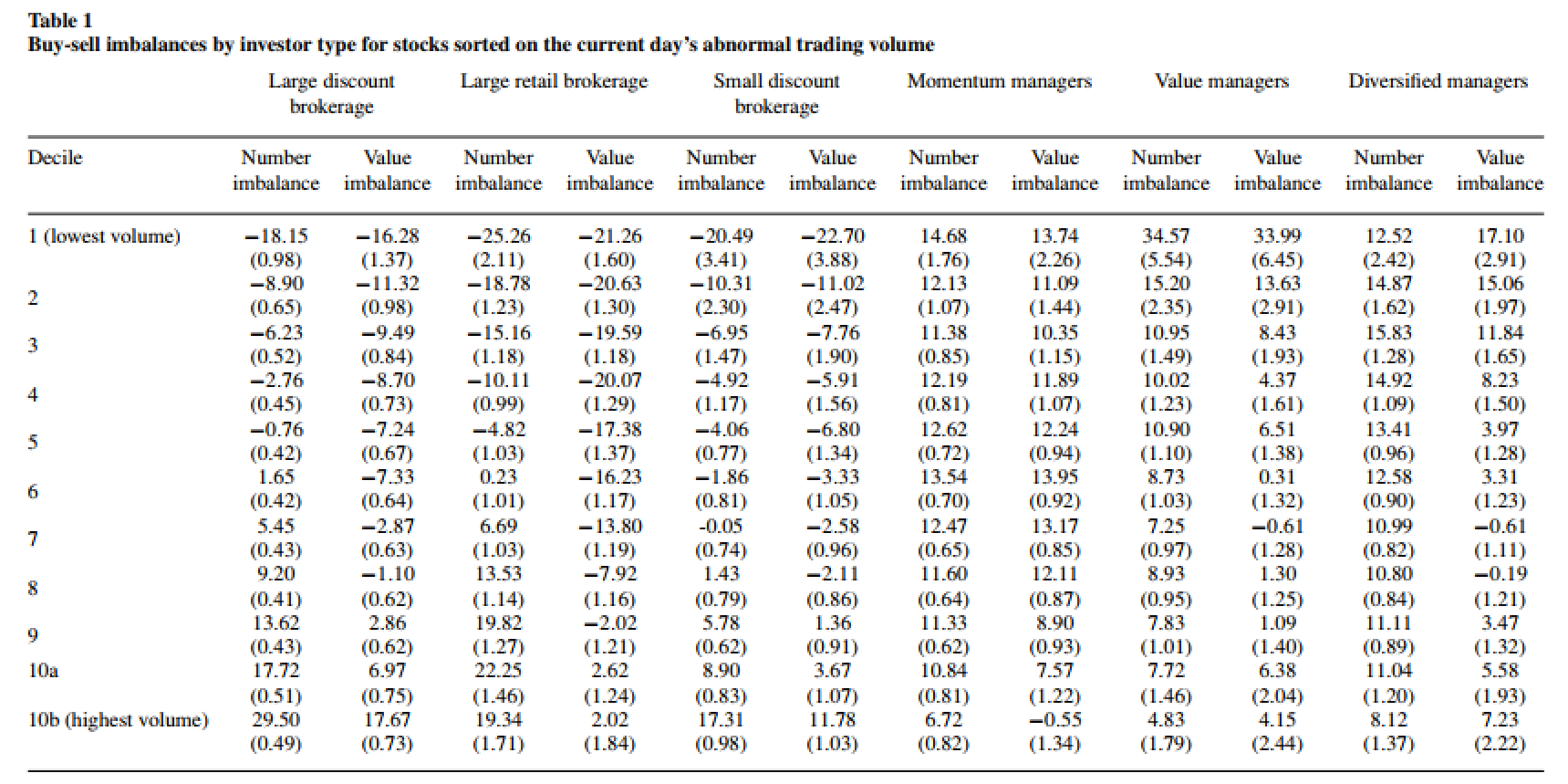 1.2 Return sorts
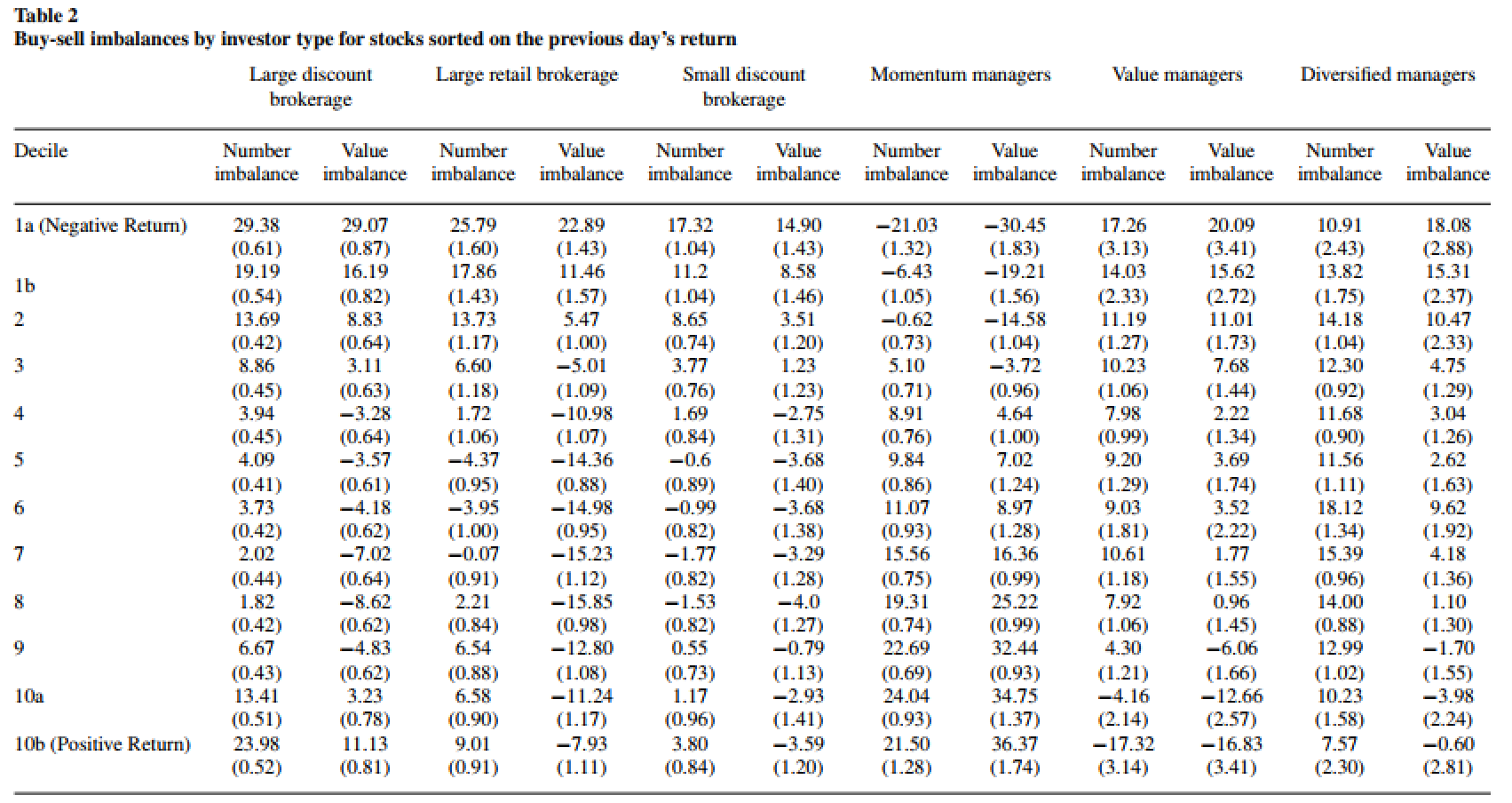 Fig 1. Simulation by Kyle (1985)’s model
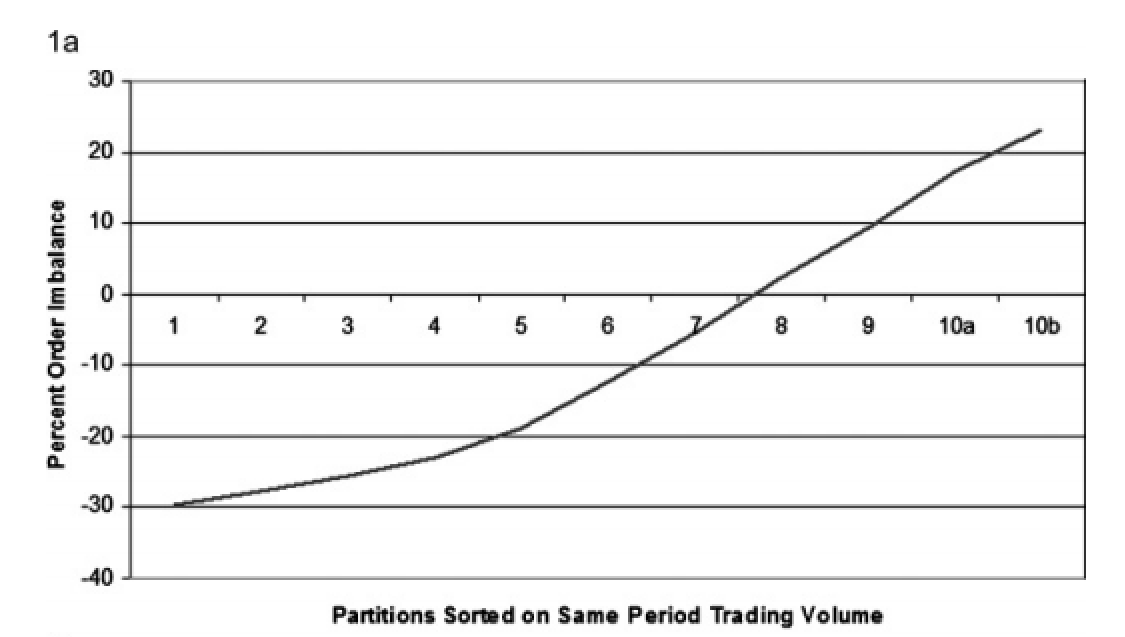 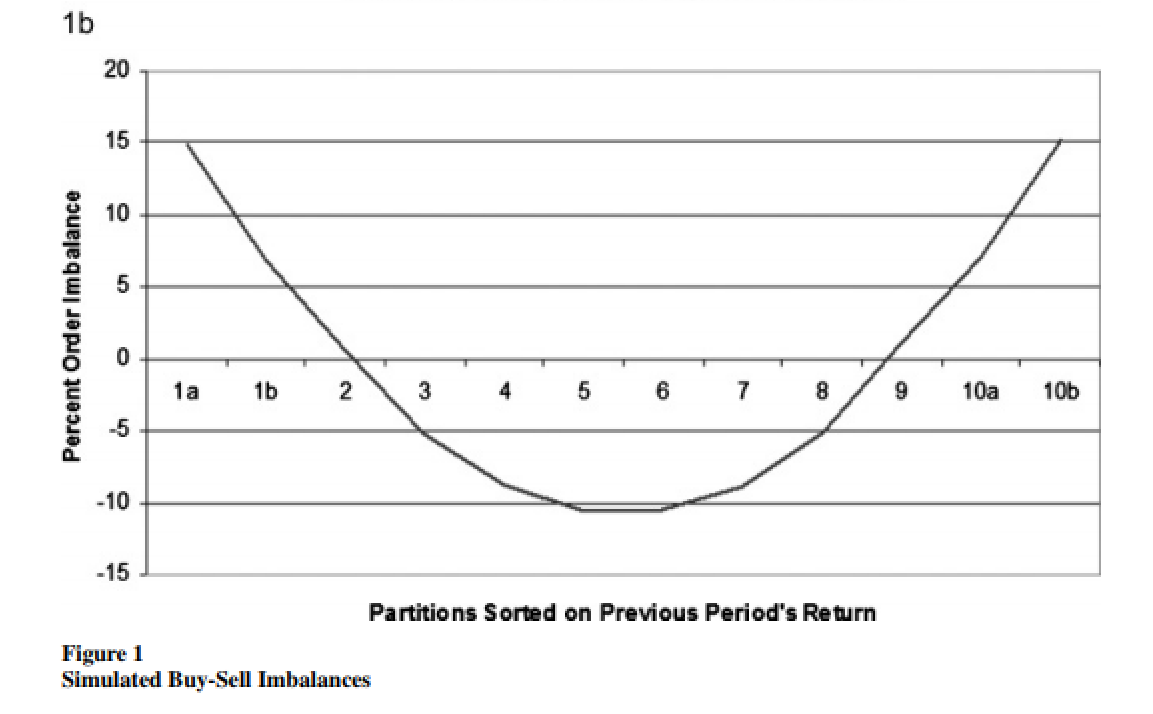 Fig 2. Buy-Sell Imbalances of actual data
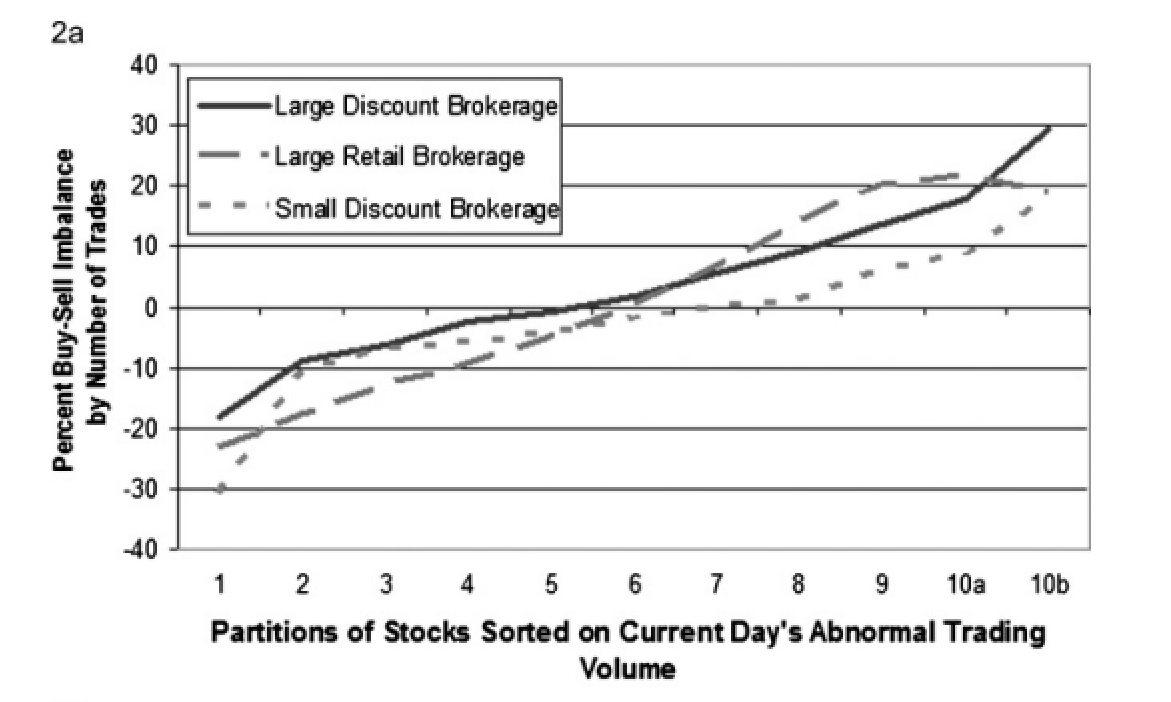 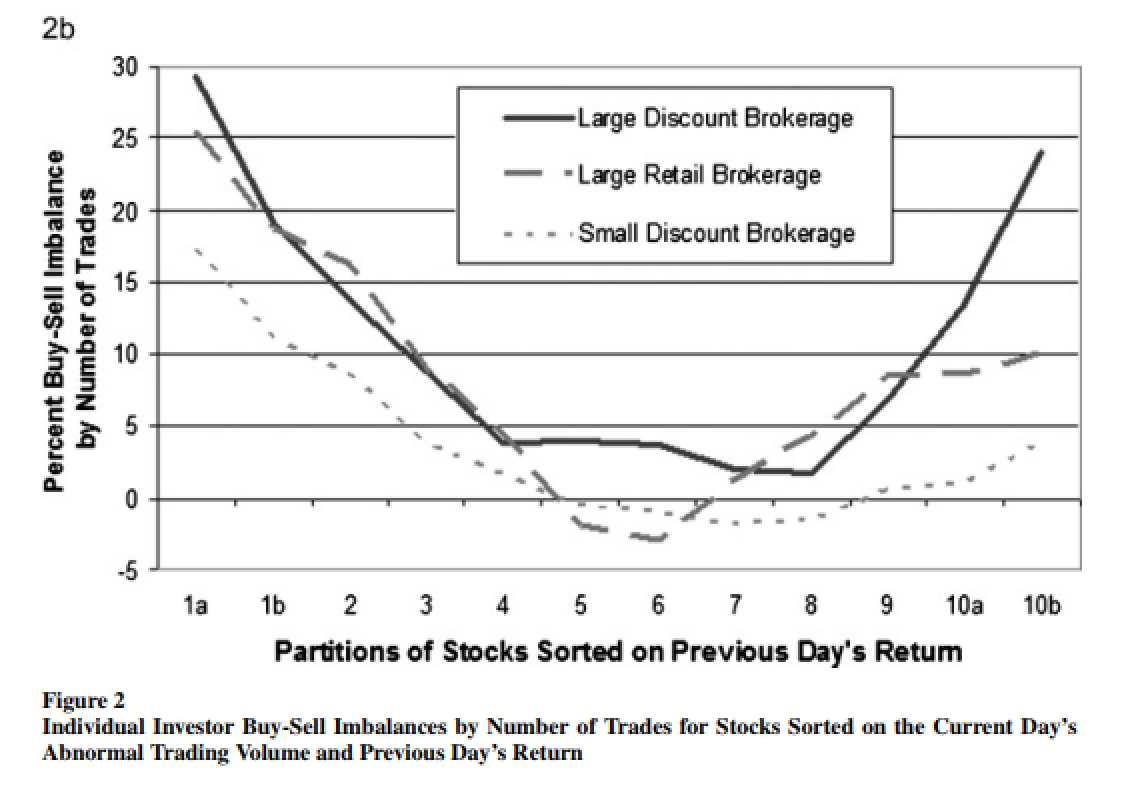 1.3 News sorts
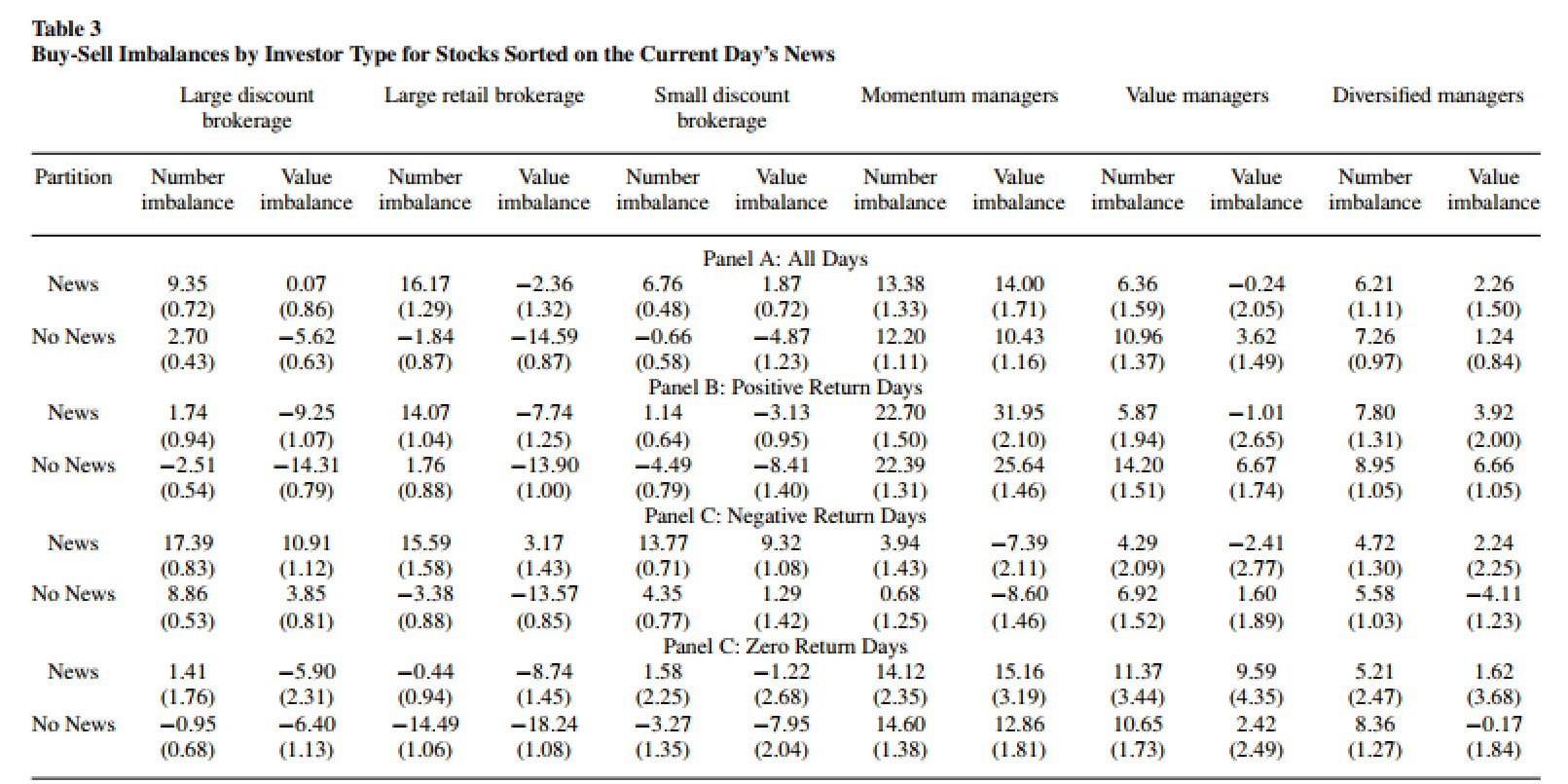 Fig.3 Buy-Sell Imbalances sorted by them all
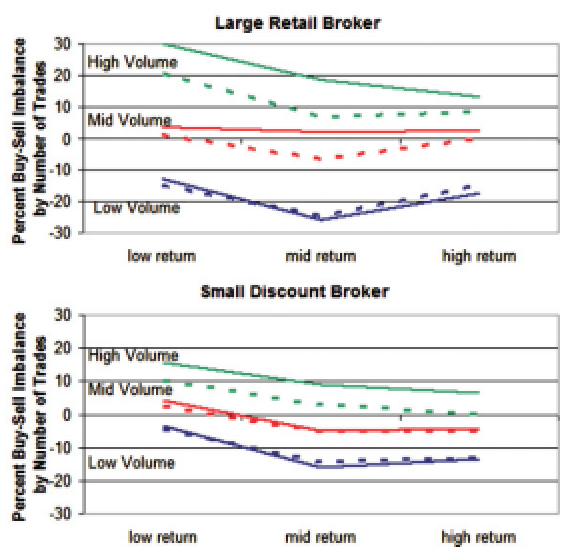 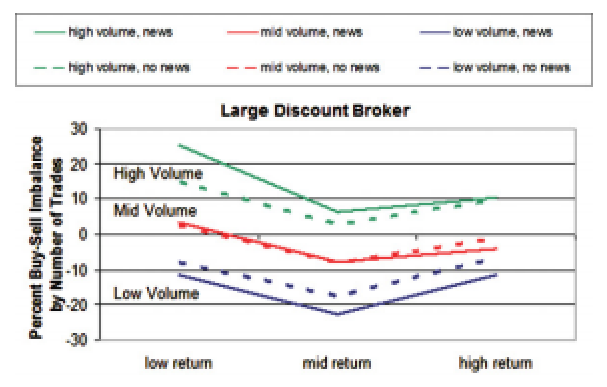 1.4 Size partitions (by market capitalization)
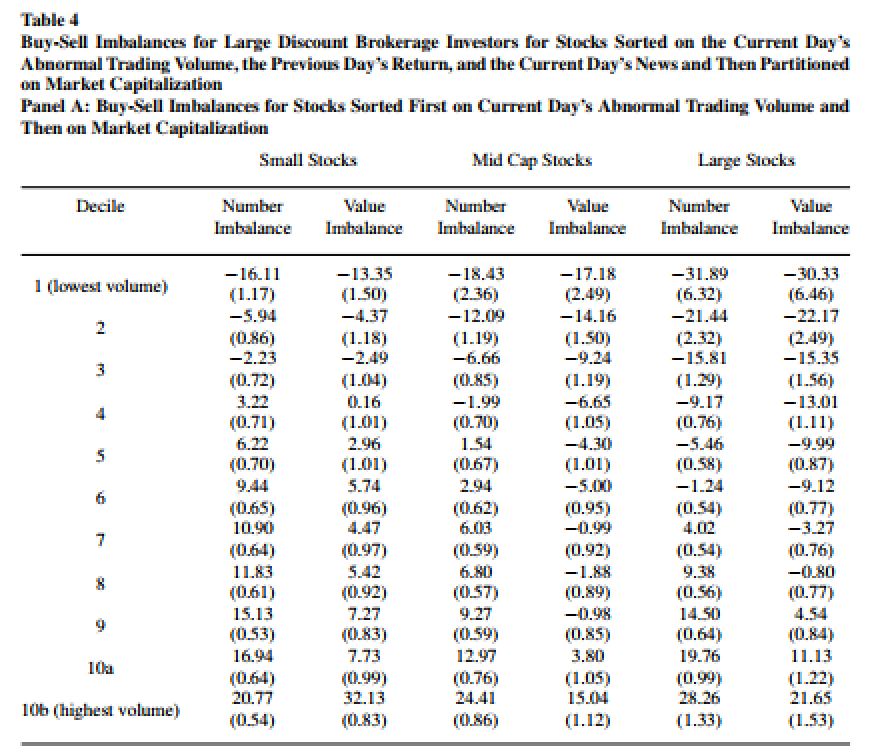 1.4 Size partitions (by market capitalization)
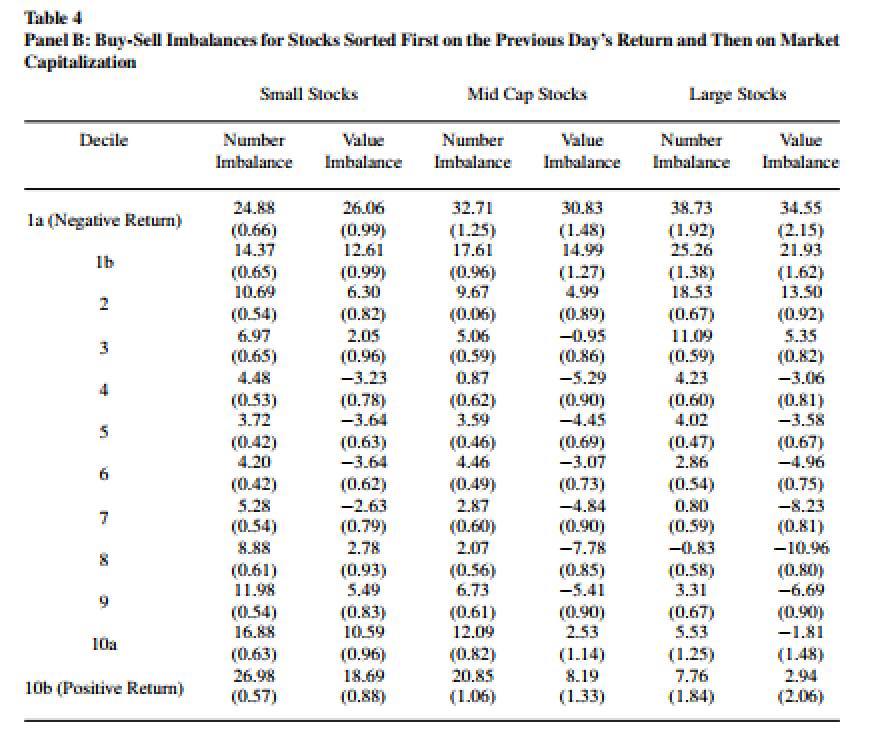 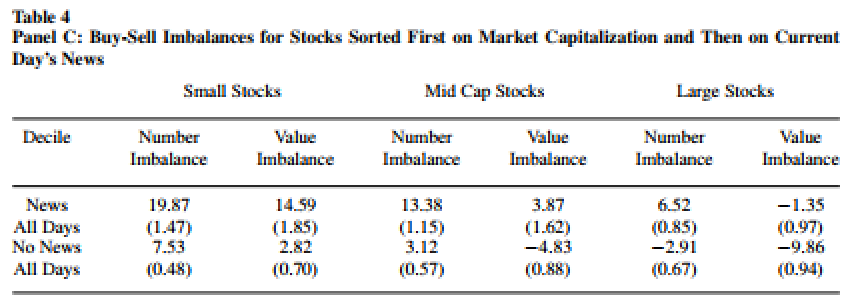 1.5 Earnings and dividend announcements
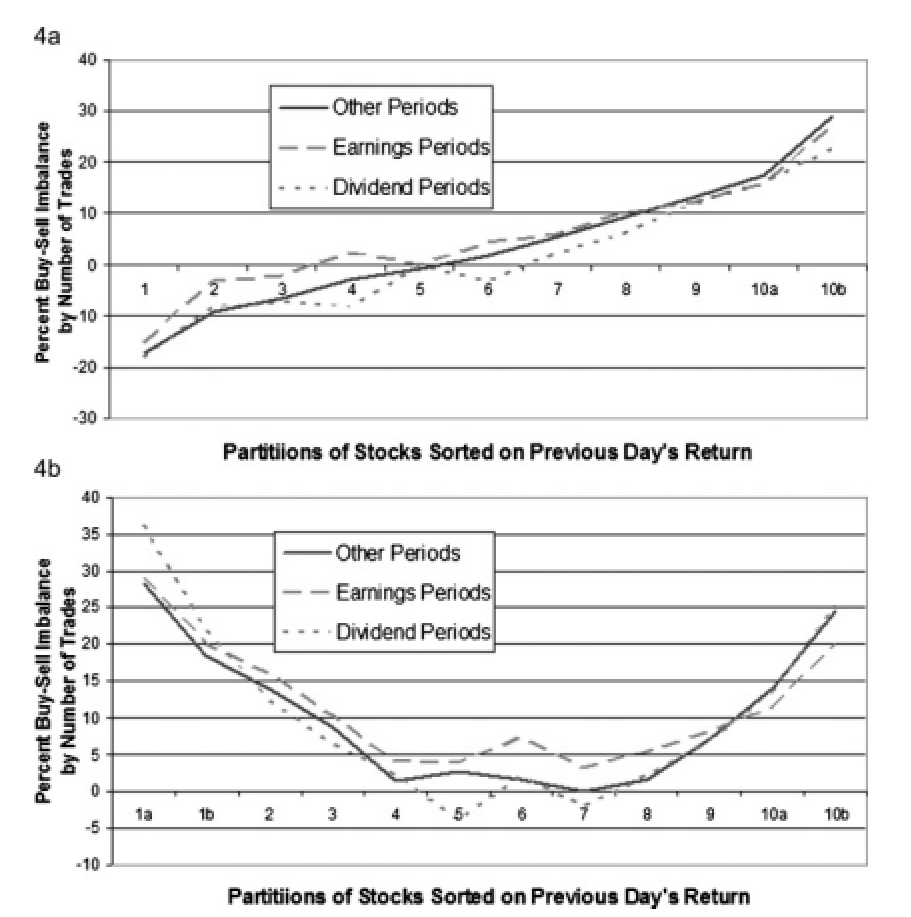 2. Short-Sale Constraints
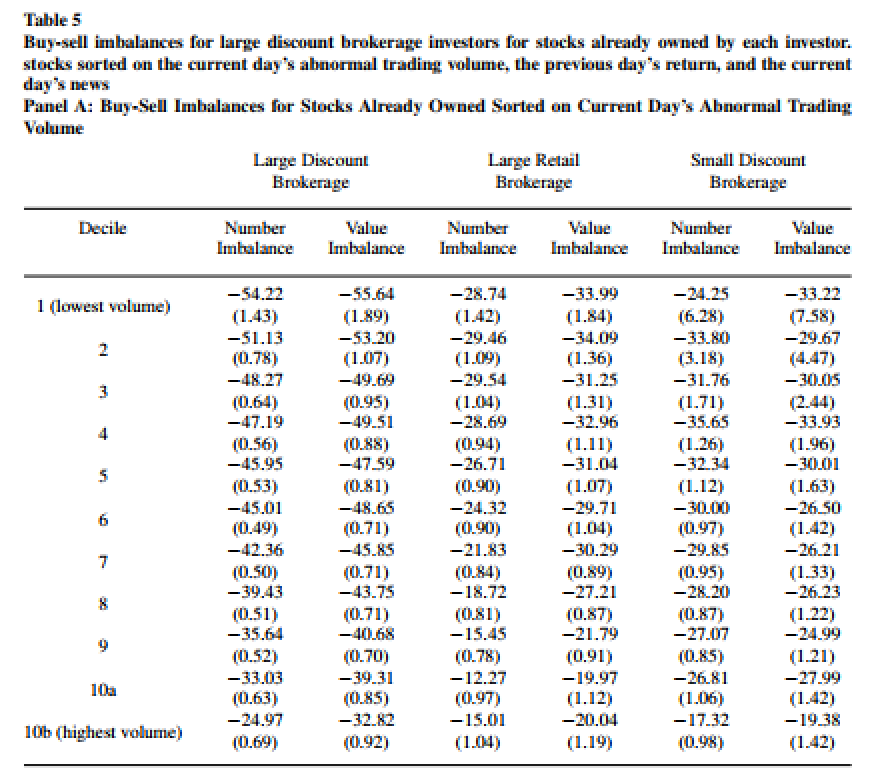 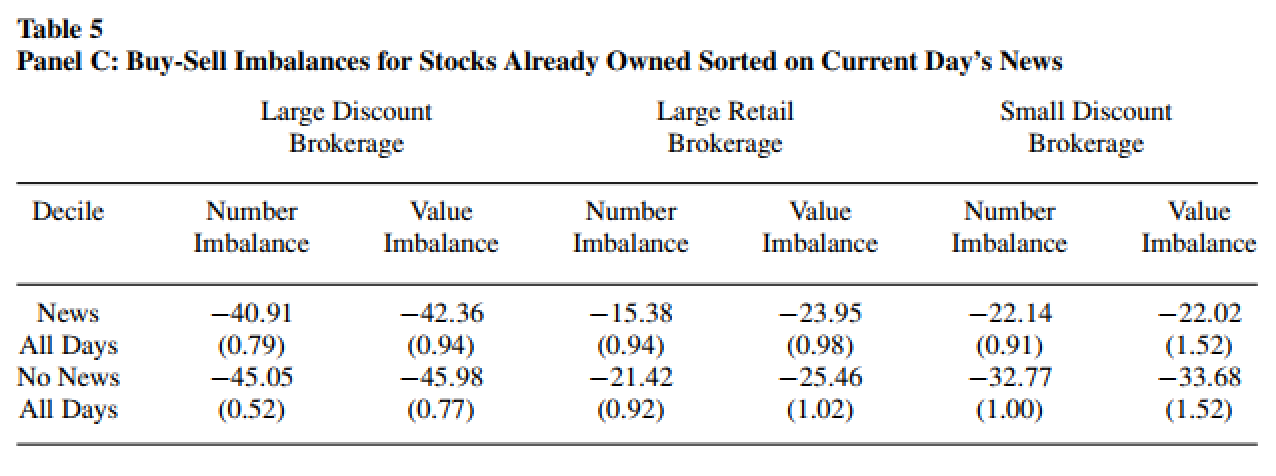 2. Short-Sale Constraints
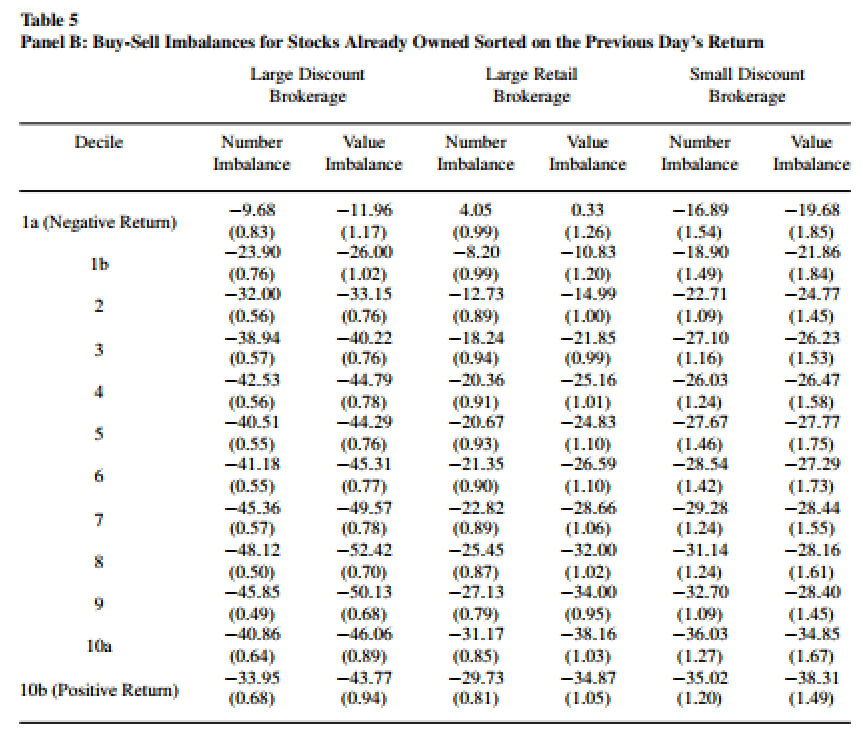 Conclusion
1
2
3
This paper shows that individual investors are net buyers of attention-grabbing stocks, e.g., stocks experiencing high abnormal trading volume, stocks with extreme one-day returns, and stocks in the news.
     Attention-driven buying results from the difficulty that investors have searching the thousands of stocks they can potentially buy

     Individual investors do not face the same search problem when selling because they tend to sell only stocks they already own.
Discussion 1. Main Variable (Buy-Sell Imbalance)
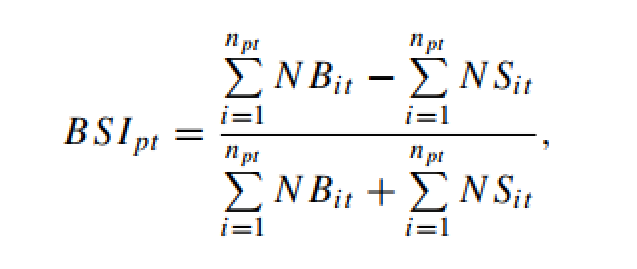 Discussion
2. Correlation vs Causality

   “Attention-driven buying”
Discussion
2. Endogeneity Issue & OLS regression

Ex. Extreme return rate increases Buy-Sell Imbalances

Ex. Abnormal Volume increases Buy-Sell Imbalances
Ex. Being on news increases Buy-Sell Imbalances
Any Question or Comment?
Thanks for listening
[Speaker Notes: 슬라이드 쇼 모드에서 화살표를 선택하여 링크를 방문하세요.]